The Spanish-American War
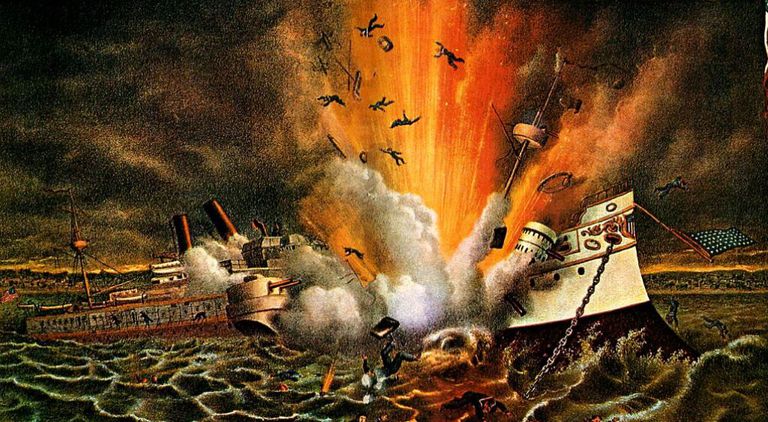 Causes
Cuban fight for independence
US business interests in Cuba
Explosion of the USS Maine
Yellow Journalism
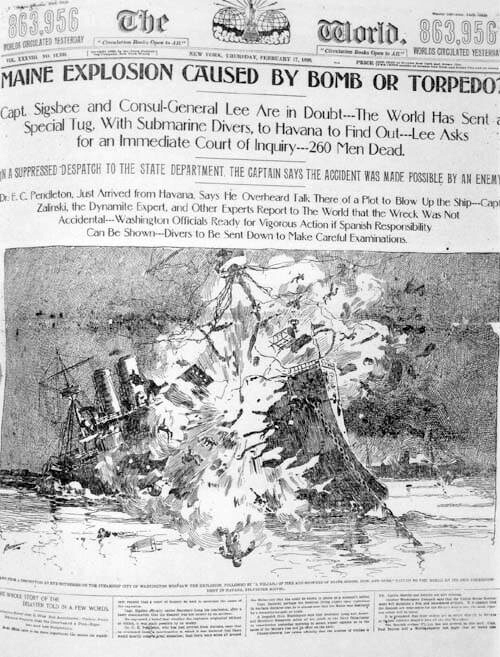 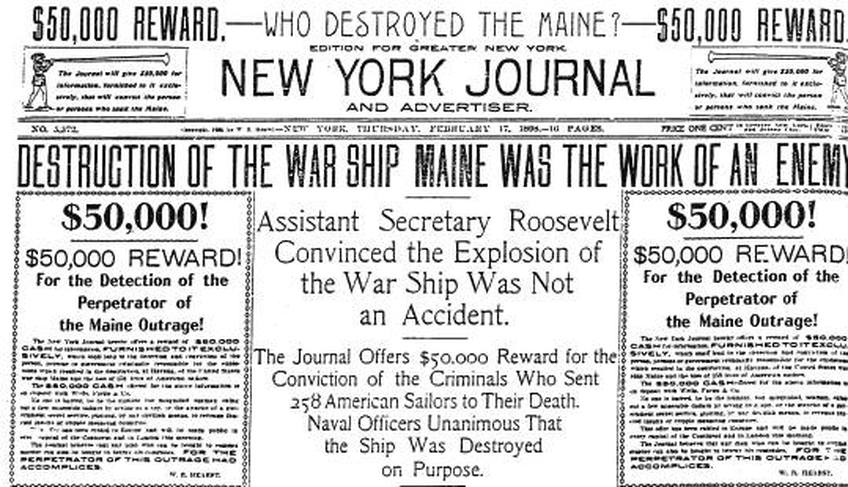 Key Events During the War
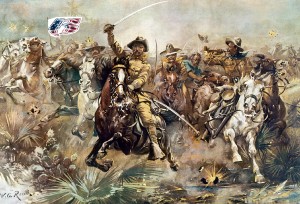 Battle of Kettle Hill
Battle of San Juan Hill
Battle of Manila
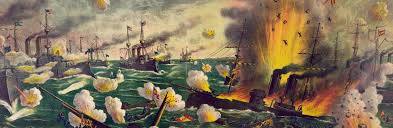 Results of the War
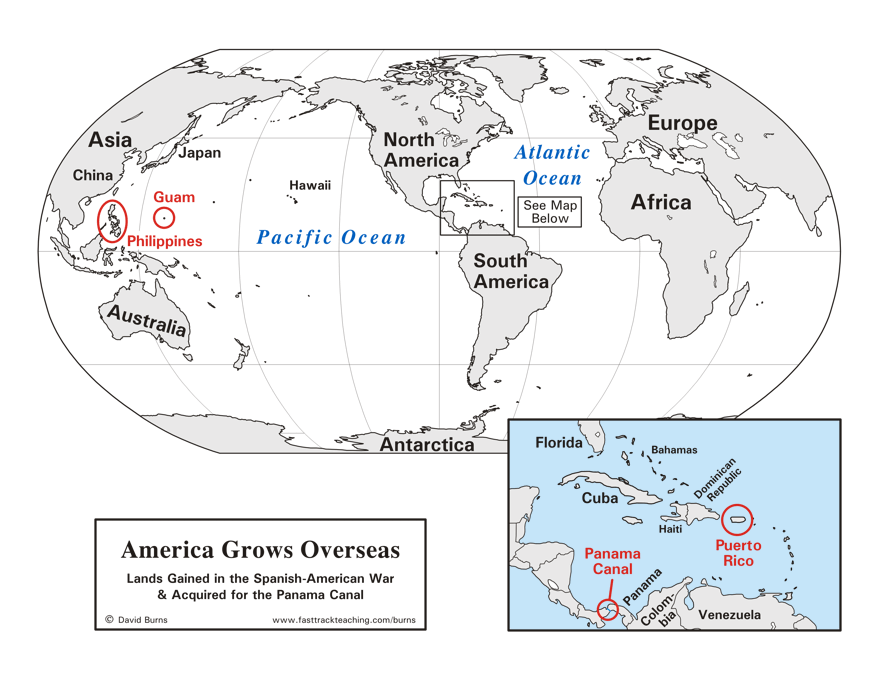 US Acquires:
Puerto Rico
Guam
The Philippine Islands
Cuban Independence*
Platt Amendment
Fight for Filipino Independence
Key Peeps in the Spanish-American War
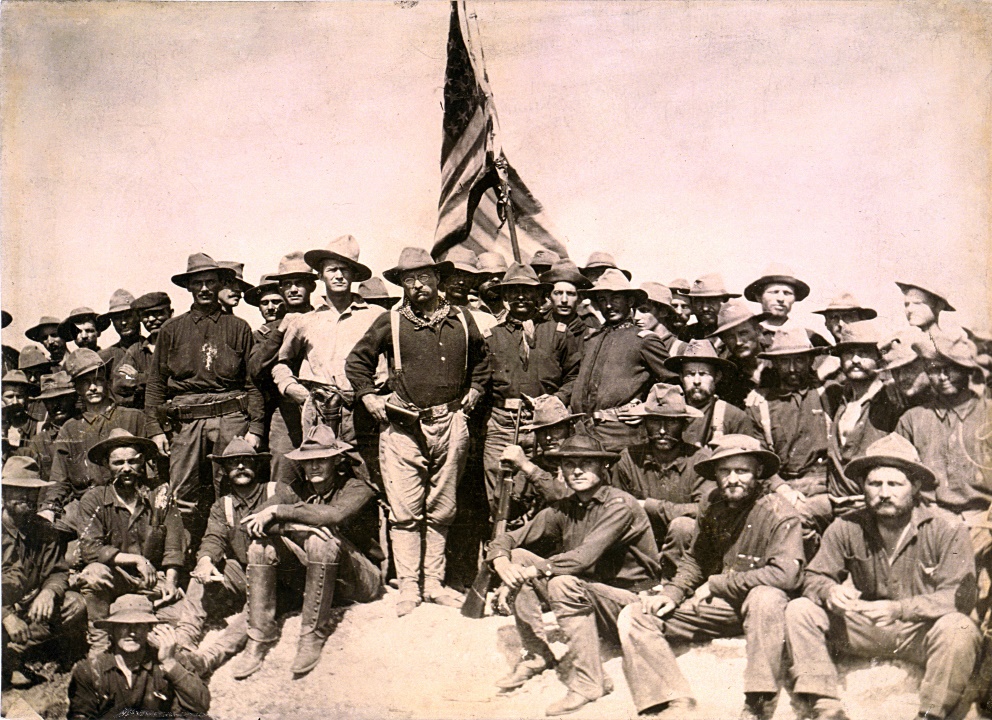 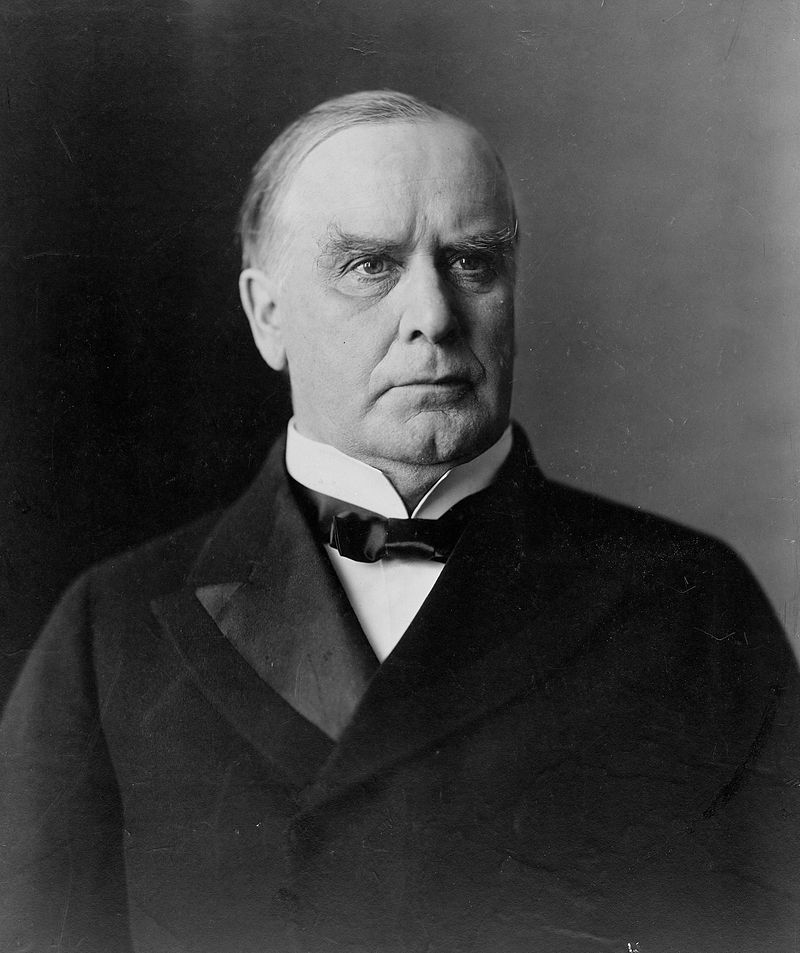 William McKinley
Jose Marti
Teddy Roosevelt
The Rough Riders
Emilio Aguinaldo
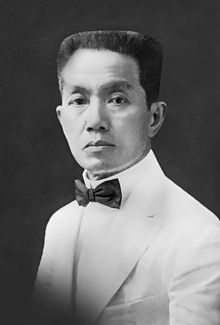 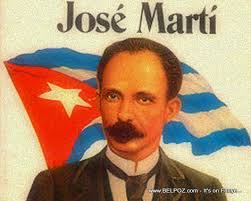